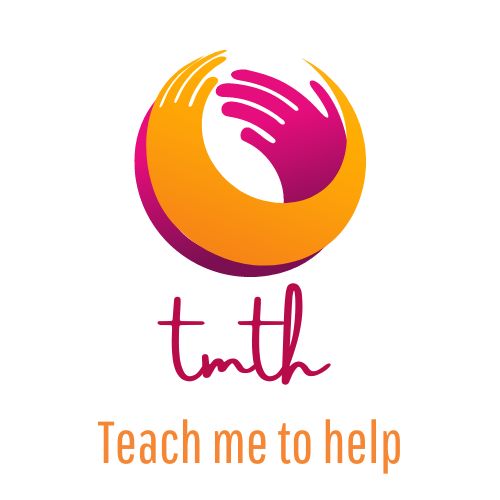 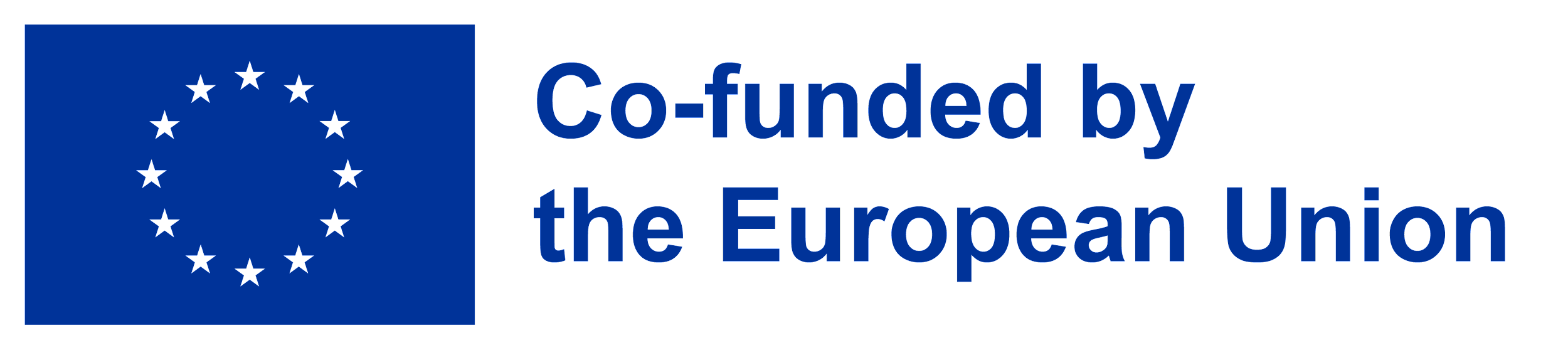 Teach me to help
       Course Effective communication in the online environment,
 adapted to the characteristics of people with disabilities
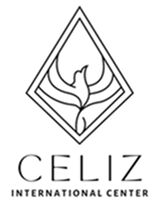 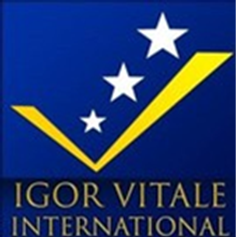 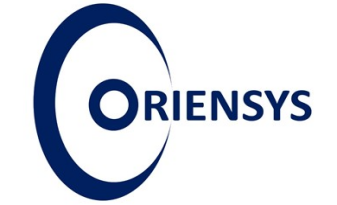 Project no: 2022-1-RO01-KA220-VET-000085029
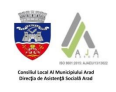 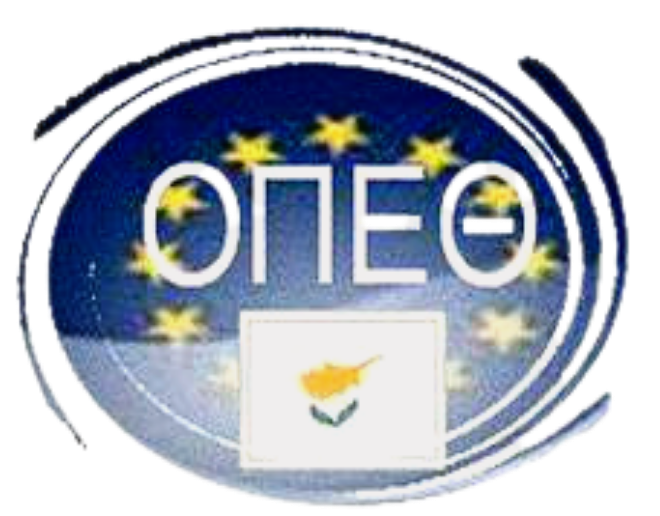 Καλώς ήλθατε στο μάθημα που είναι αφιερωμένο στην αύξηση των αποτελεσματικών δεξιοτήτων επικοινωνίας στο ψηφιακό περιβάλλον για κοινωνικούς λειτουργούς που εργάζονται με άτομα με αναπηρίες. Η αποτελεσματική επικοινωνία είναι απαραίτητη για μια ποιοτική εκπαιδευτική διαδικασία, ειδικά όταν πρόκειται για διαδικτυακή διδασκαλία. Ο τρόπος με τον οποίο οι κοινωνικοί λειτουργοί αλληλεπιδρούν και μεταφέρουν πληροφορίες μπορεί να κάνει σημαντική διαφορά στην ένταξη και ένταξη των ατόμων με αναπηρία.
Αυτό το μάθημα είναι δομημένο για να σας παρέχει τις γνώσεις και τις δεξιότητες για να επικοινωνείτε αποτελεσματικά και προσαρμοστικά στο διαδικτυακό περιβάλλον, λαμβάνοντας υπόψη την ποικιλομορφία των αναγκών των ατόμων με αναπηρίες. Θα διερευνήσουμε θεμελιώδεις έννοιες επικοινωνίας, τεχνικές για τη δημιουργία και παρουσίαση περιεχομένου και τη σημασία της δυναμικής συμπεριφοράς στις διαδικτυακές αλληλεπιδράσεις.
Στόχος του μαθήματος
Ο ειδικός στόχος αυτού του μαθήματος είναι να σας βοηθήσει να αναπτύξετε δεξιότητες επικοινωνίας στο διαδίκτυο που είναι ευέλικτες και προσαρμοσμένες στα χαρακτηριστικά των ατόμων με αναπηρίες. Χρησιμοποιώντας αποτελεσματική επικοινωνία, θα είστε σε θέση να διευκολύνετε την εκπαιδευτική διαδικασία και να προωθήσετε την ένταξη και την ένταξη των συμμετεχόντων στο μάθημά σας.
Το μάθημα περιλαμβάνει πέντε μαθήματα:
Μάθημα 1 - Ορισμός εννοιών, μορφών, τύπων επικοινωνίας Αυτό το μάθημα θα εισαγάγει τις βασικές έννοιες της επικοινωνίας, διερευνώντας τις διαφορετικές μορφές και τύπους επικοινωνίας.
Μάθημα 2 - Ετυμολογία της επικοινωνίας, ο εννοιολογικός ορισμός ενός συνδέσμου της ανθρώπινης αλληλεπίδρασης 
Θα αναλύσουμε την προέλευση του όρου «επικοινωνία» και θα συζητήσουμε τη σημασία των συνδέσμων της ανθρώπινης αλληλεπίδρασης στο πλαίσιο της διαδικτυακής εκπαίδευσης.
Μάθημα 3 - Τεχνικές Λεκτικής Επικοινωνίας και Διαδικτυακού Περιεχομένου - Δημιουργία Περιεχομένου 
Αυτό το μάθημα επικεντρώνεται στην αποτελεσματική λεκτική επικοινωνία και τις τεχνικές δημιουργίας περιεχομένου για το διαδικτυακό περιβάλλον.
Μάθημα 4 - Τεχνικές Λεκτικής Επικοινωνίας Online - η σημασία των λέξεων και πώς μπορούν να επηρεάσουν την αντίληψη 
Διερευνούμε τη σημασία της επιλογής λέξεων και πώς μπορεί να επηρεάσει την αντίληψη και την κατανόηση των μηνυμάτων.
Μάθημα 5 - Δυναμική συμπεριφορά στην ηλεκτρονική επικοινωνία - πρότυπα συμπεριφοράς 
Αυτό το μάθημα θα ασχοληθεί με τη δυναμική συμπεριφορά και θα παρουσιάσει πρότυπα συμπεριφοράς που μπορούν να βελτιώσουν τις διαδικτυακές αλληλεπιδράσεις.
Σας προσκαλούμε να παρακολουθήσετε αυτό το μάθημα με ειλικρίνεια και επιθυμία να μάθετε, να γίνετε πιο αποτελεσματικοί και ενσυναισθητικοί στην επικοινωνία, ικανοί να υποστηρίξουν και να προωθήσουν την ένταξη των ατόμων με αναπηρίες.

Ας ξεκινήσουμε μαζί αυτό το ταξίδι μάθησης!
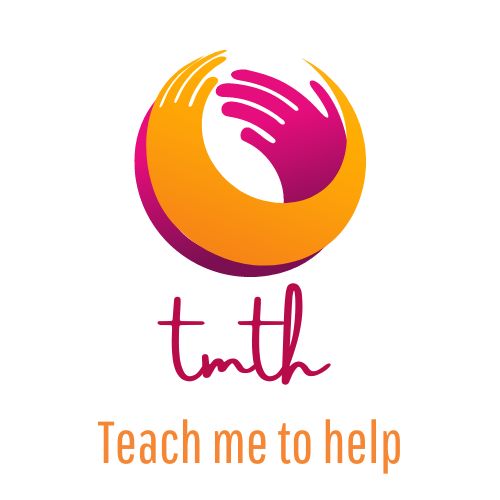 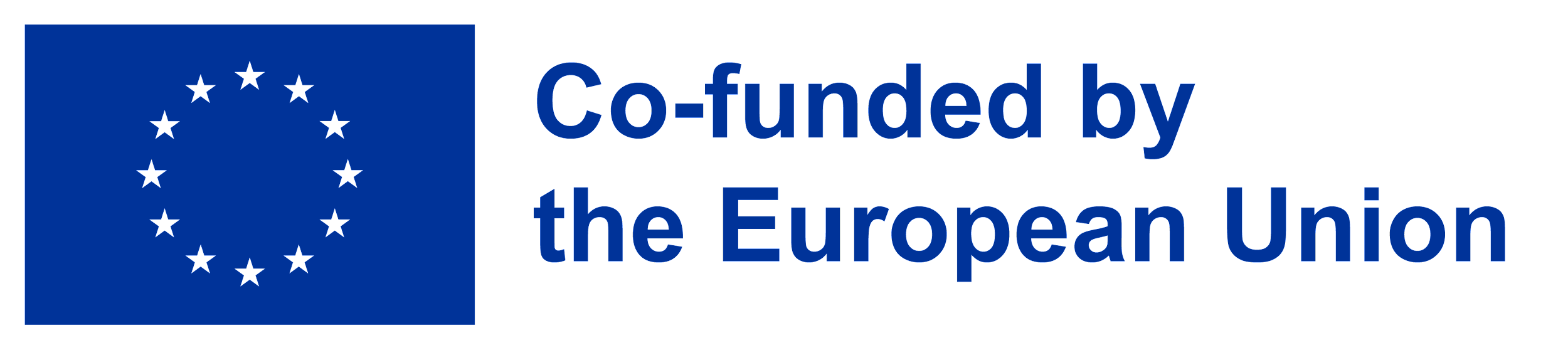 Teach me to help
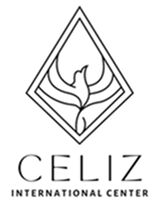 Project no: 2022-1-RO01-KA220-VET-000085029
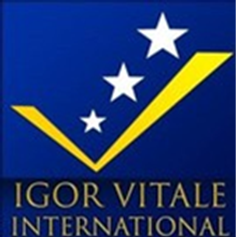 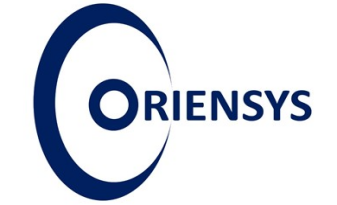 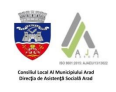 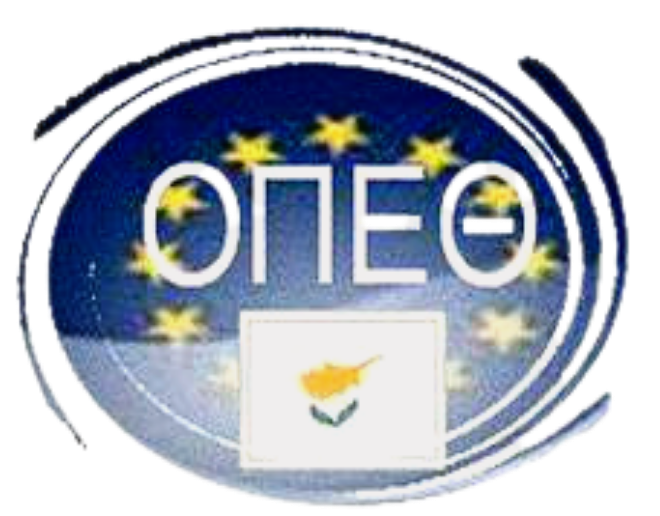